高雄市早期療育通報及資源介紹
兒童發展六大領域
認知理解
語言溝通
生活自理
社會情緒
粗大動作
精細動作
在環境中學習的經驗與知識
語言表達、語言理解
日常生活中的自我照顧能力
社交、環境適應能力、挫折忍受度
手部小肌肉
大肢體動作
2
高雄市早期療育綜合服務網／首頁https://early.kcg.gov.tw/
高雄市政府社會局兒童福利服務中心／表單下載https://cwsc.kcg.gov.tw/Default.aspx
學前兒童發展檢核表
3
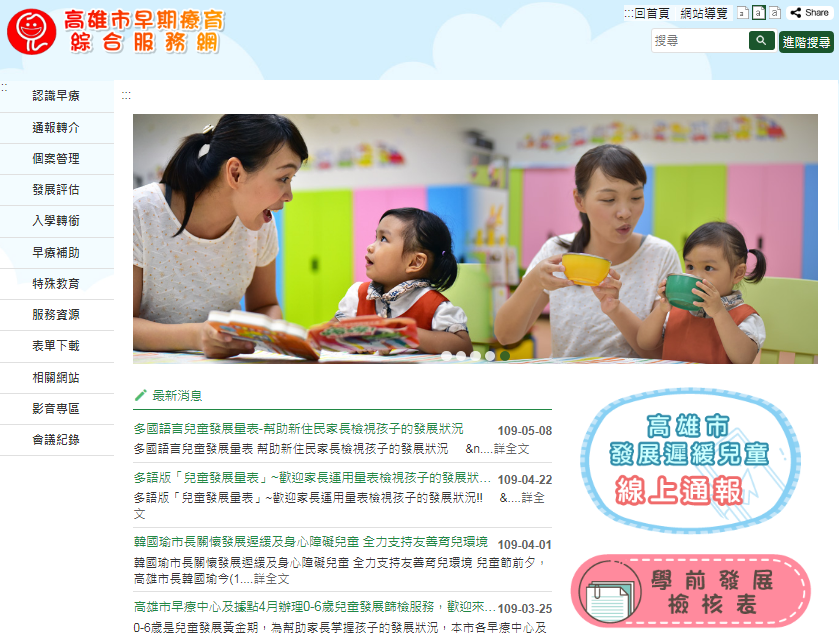 學前兒童發展檢核表
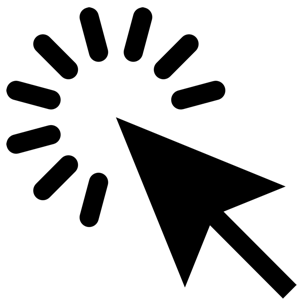 4
落網題數2題以上 或 星星題1題以上 通報
落網題數1題(不是星星題)定期檢核
落網題數0題定期檢核
異常判讀
5
異常判讀通報
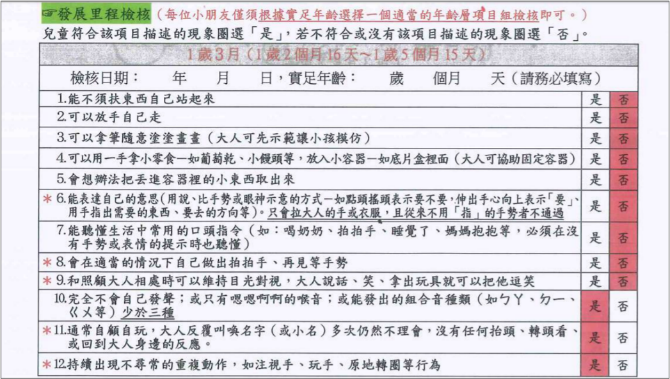 落網題數2題以上
或
星星題＊1題以上
6
異常判讀通報
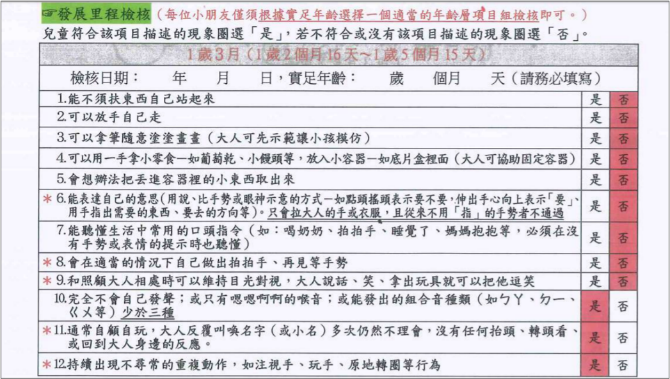 落網題數2題以上
或
星星題＊1題以上
7
異常判讀定期檢核
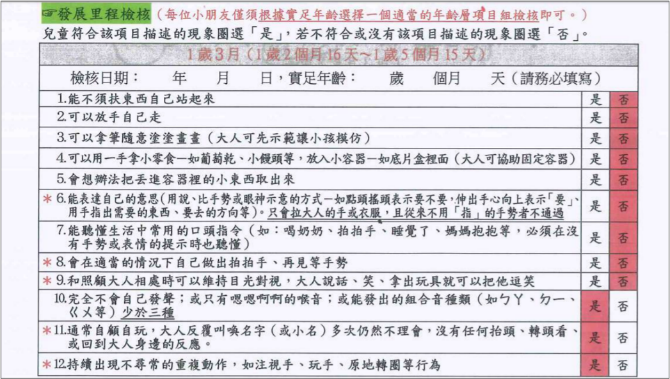 落網題數1題(不是星星題＊)
8
異常判讀定期檢核
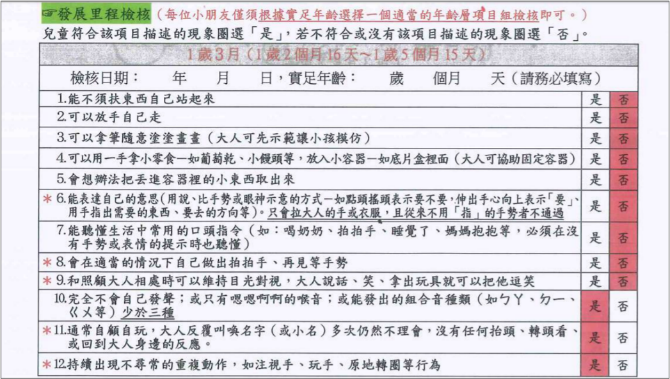 落網題數0題
9
早期療育通報及服務流程
10
服務輸送流程
居家托育人員
托嬰中心(含公共托育家園)
醫療院所、衛生所
幼兒園
早療機構
家長/監護人
社福單位
通報轉介中心及個案管理中心：受理通報、轉介、派案後個案管理、資源連結
兒童發展聯合評估中心及評估醫院：兒童發展聯合評估
醫療院所復健
幼兒園(含巡迴輔導、學前特教班)
早期療育機構式日托
時段療育
到宅療育
11
早期療育通報流程
12
線上通報高雄市早期療育綜合服務網https://early.kcg.gov.tw/高雄市政府社會局兒童福利服務中心 https://cwsc.kcg.gov.tw/衛生福利部社會及家庭署-發展遲緩兒童通報暨個案管理服務網 (非設籍及居住在高雄市)https://reurl.cc/D9AEWO
電話通報三 民 兒 童早期療育發展中心	(07) 398-5011鳳山區兒童早期療育發展中心	(07) 763-0369旗山區兒童早期療育發展中心	(07) 661-8106岡 山 身 心障礙福利服務中心	(07) 622-6730
傳真通報三 民 兒 童早期療育發展中心	(07) 398-5015鳳山區兒童早期療育發展中心	(07) 763-3151旗山區兒童早期療育發展中心	(07) 661-8107岡 山 身 心 障礙福利服務中心	(07) 623-5346
通報方式
13
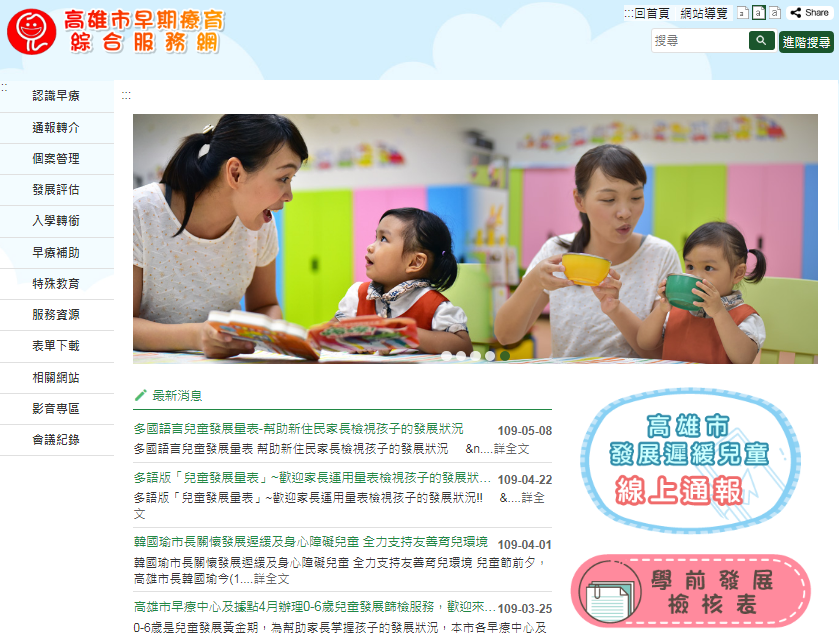 線上通報
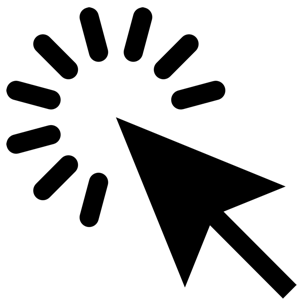 14
通報系統操作１
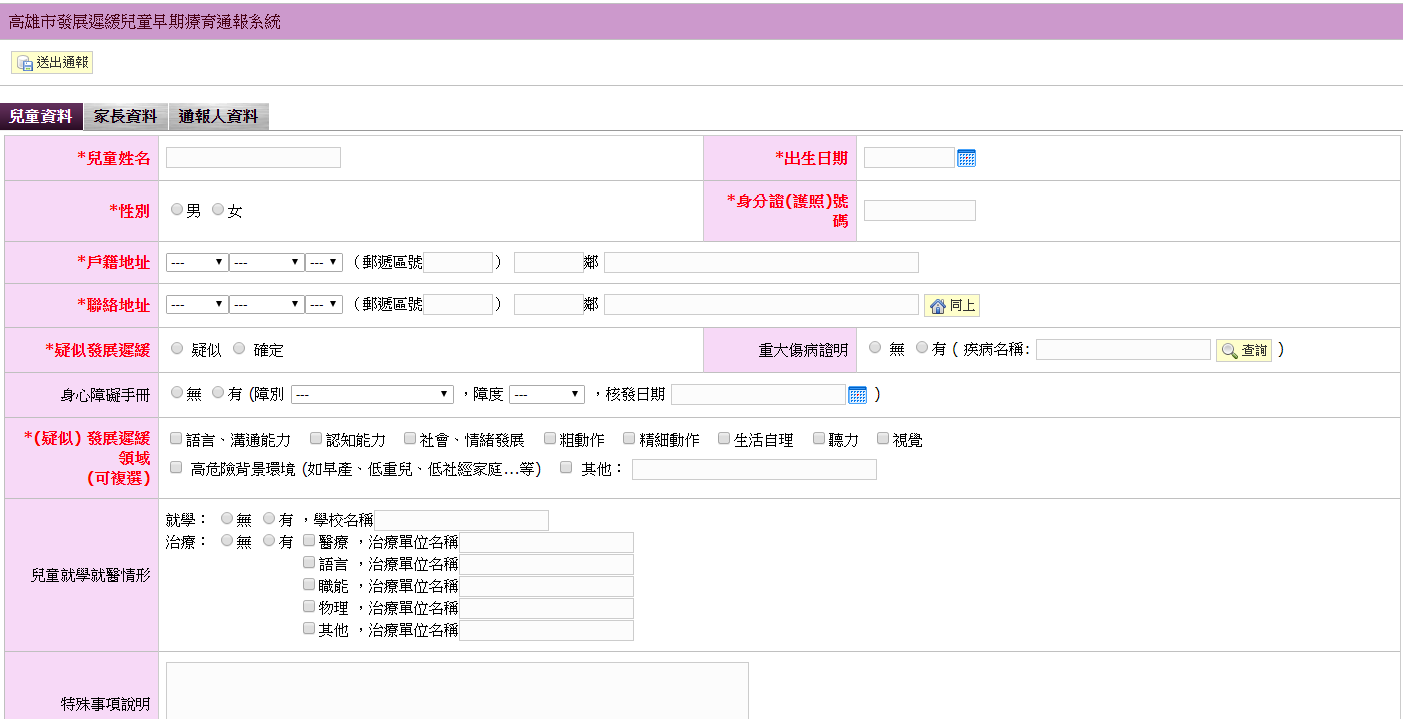 ＊紅字皆為必填欄位
→ 依照遲緩類別勾選
→ 未經醫院診斷皆為疑似
→ 若有特殊狀況，請於此欄位詳細敘述
15
通報系統操作２
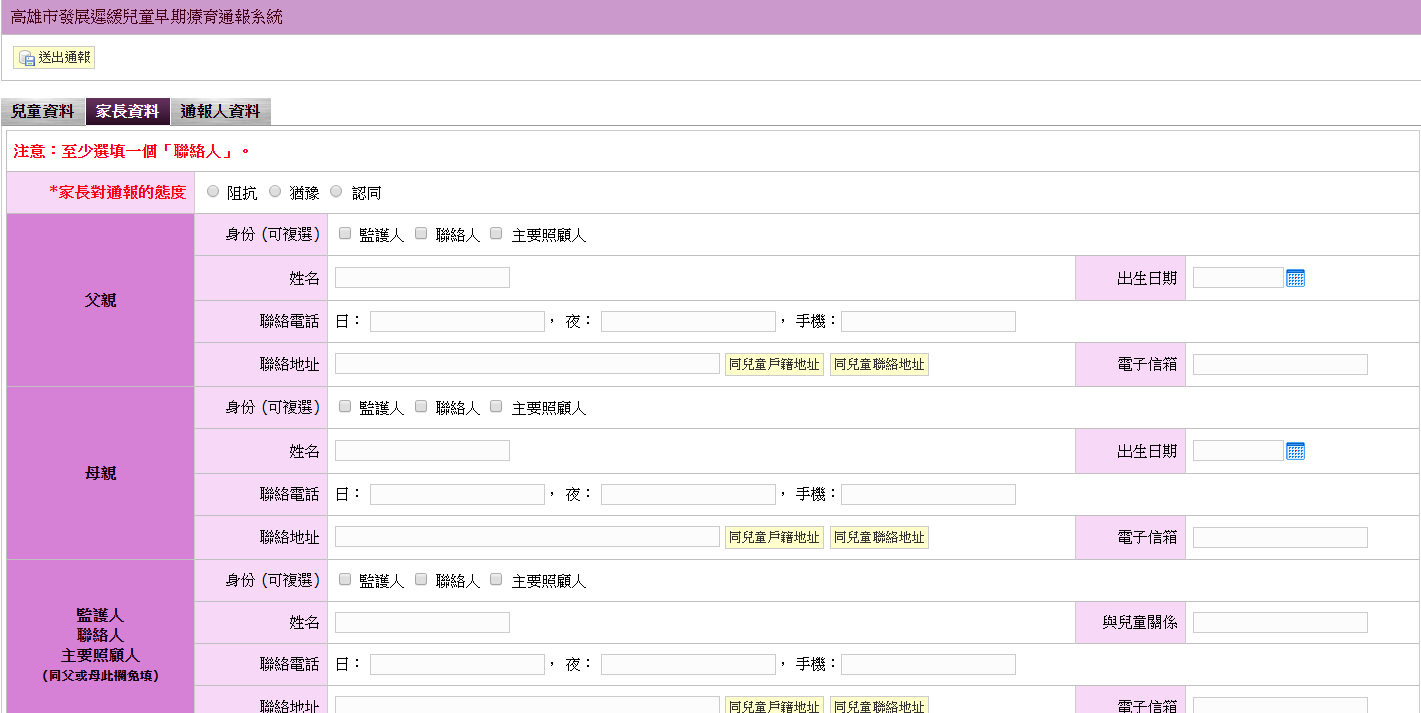 若家長態度為「阻抗」及「猶豫」，請在「特殊事項」內敘述
＊務必至少填一位，以利聯繫
16
通報系統操作３
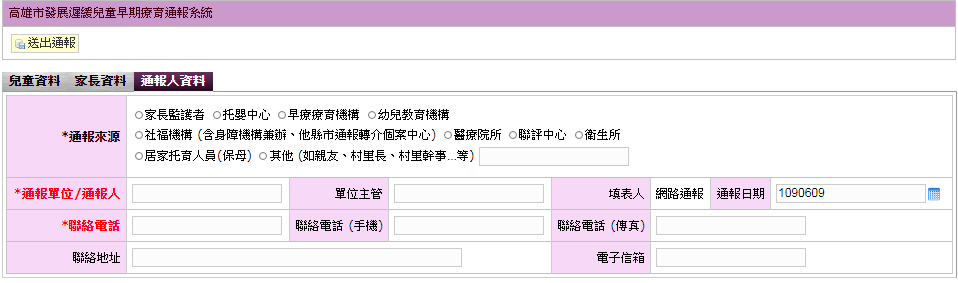 ＊詳填通報人聯絡資訊，俾利後續瞭解及回報狀況
17
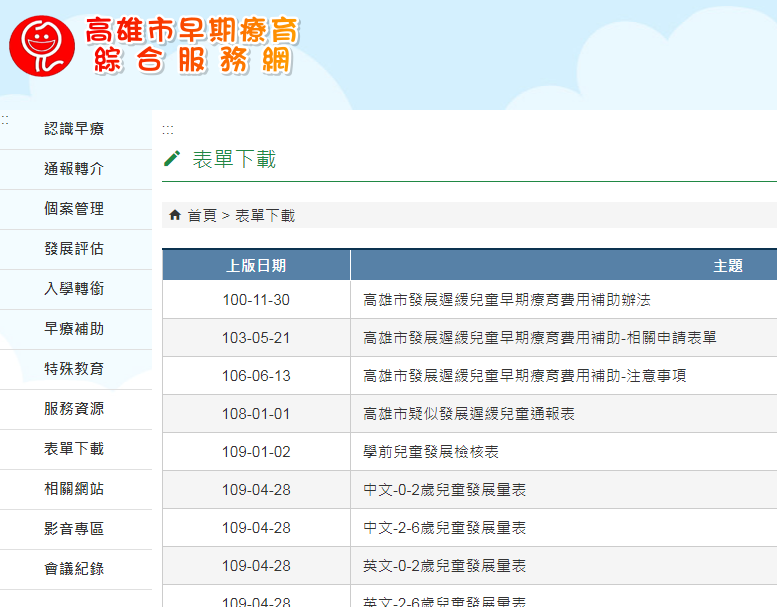 下載紙本通報單
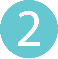 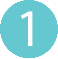 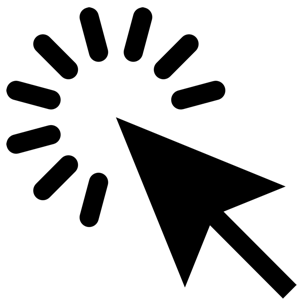 18
高雄市早期療育服務區域
19
三民兒童早期療育發展中心
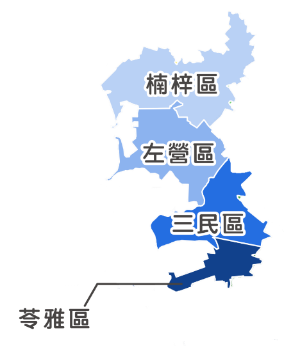 承辦單位：財團法人高雄市私立博正兒童發展中心
業務內容：通報轉介、個案管理
通報區域：三民、苓雅、左營、楠梓、新興、前鎮、鹽埕、鼓山、	 前金、小港、旗津
個管區域：三民、苓雅、左營、楠梓
聯絡電話：(07) 398-5011

鹽埕兒童發展社區服務據點 (博正承辦)
業務內容：個案管理
服務區域：新興、前鎮、鹽埕、鼓山、前金、小港
聯絡電話：(07) 533-5011

旗津兒童發展社區服務據點 (伊甸承辦)
業務內容：個案管理
服務區域：旗津
聯絡電話：(07) 571-0885
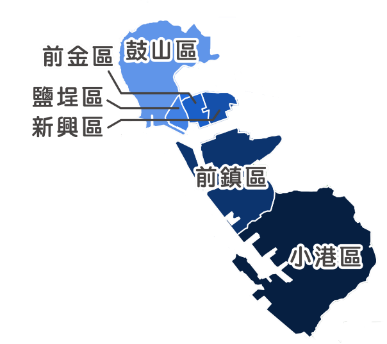 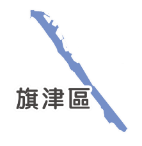 20
鳳山區兒童早期療育發展中心
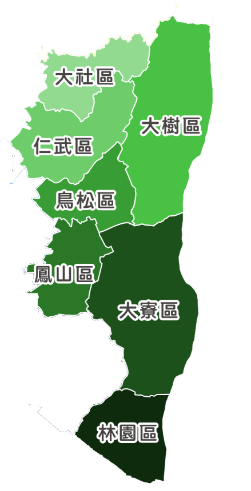 承辦單位：財團法人伊甸社會福利基金會
業務內容：通報轉介、個案管理
服務區域：鳳山、大寮、仁武、大社、鳥松、林園、大樹
聯絡電話：(07) 763-0369
21
旗山區兒童早期療育發展中心
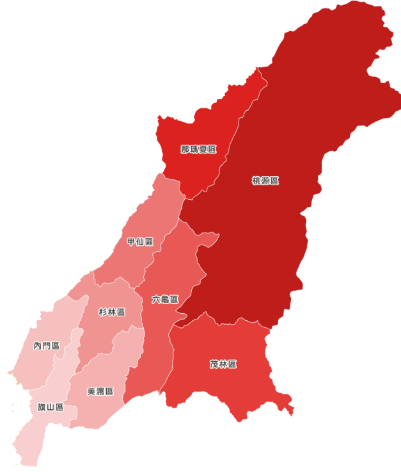 承辦單位：財團法人伊甸社會福利基金會
業務內容：通報轉介、個案管理
服務區域：旗山、美濃、內門、杉林、六龜、 甲仙、那瑪夏、茂林、桃源
聯絡電話：(07) 661-8106
22
高雄市岡山身心障礙福利服務中心
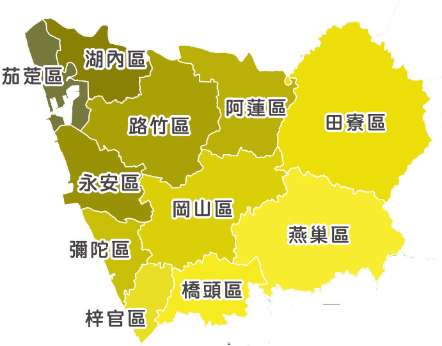 承辦單位：財團法人平安社會福利慈善事業基金會
業務內容：通報轉介、個案管理
服務區域：岡山、彌陀、茄萣、燕巢、橋頭、路竹、永安、湖內、阿蓮、梓官、田寮
聯絡電話：(07) 622-6730
23
早療個管中心支援早療諮詢及複篩服務
24
居家托育服務中心
25
托嬰中心(含社區公共托育家園)
26
早期療育服務內容
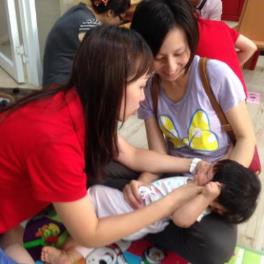 27
1.初篩與通報：應每半年至少1次為收托嬰幼兒進行發展篩檢及落實疑似發展遲緩兒童通報。
2.複篩：可洽轄區內各早療中心進行發展篩檢。
3.抗拒的家長：在通報單上註明家長態度，社工會優先與通報人聯繫，不會直接先聯絡家長。
托嬰中心/居家托育人員的角色
早期發現，早期療育
28
家長擔心Ｑ＆Ａ
29
Ａ１：不會的！通報只是個說法！事實上，是我們可以找更多專業的人來協助家庭、幫助孩子成長！個資不會外流，是絕對保密的！
父母的擔心
Ｑ１：通報？什麼是通報？會被標籤嗎？
30
Ａ２：有幾個方式可以提供給拔拔麻麻！1.早療諮詢：打電話給早療中心，社工可提供相關的諮詢。
2.遊戲篩檢：三民早療中心有專業治療師可幫寶貝篩檢，可以打電話預約。
父母的擔心
Ｑ２：我想要再觀察看看！是不是有初步簡單的方式讓我更瞭解孩子現在發展到哪裡了？
31
Ａ３：俗語是有「大雞慢啼」的說法，認為孩子遲緩的現象不必過度擔憂，長大自然就會好了。
但孩子在每個成長階段都有發展里程碑。千萬不要因此錯過了早期療育的黃金時期！
根據研究，3歲之前接受1年的療育，勝過3歲之後接受療育10年的成效。
父母的擔心
Ｑ３：家中的長輩認為孩子只是「大雞慢啼」，我該怎麼跟他們說?
32
三 民 兒 童早期療育發展中心 (07) 398-5011鳳山區兒童早期療育發展中心 (07) 763-0369旗山區兒童早期療育發展中心 (07) 661-8106岡 山 身 心 障礙福利服務中心 (07) 622-6730
謝謝聆聽
如有任何疑問或想瞭解相關資訊，歡迎來電洽詢
33